On Maintaining Multiple Versions in STM
1
Dmitri Perelman
Rui Fan
Idit Keidar
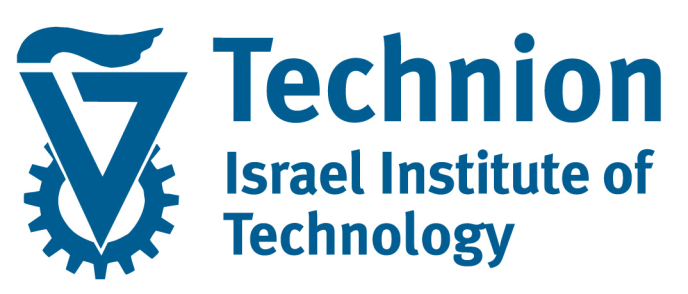 PODC 2010
Aborts in STM
2
Forceful aborts – an algorithm suspects correctness violation
 
Aborting transactions is bad
work is lost
resources are wasted
overall throughput decreases
danger of livelock
PODC 2010
Multi-Versioning in STM
3
Keeping multiple versions can prevent aborts
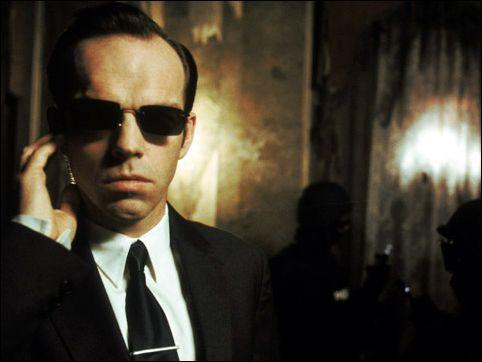 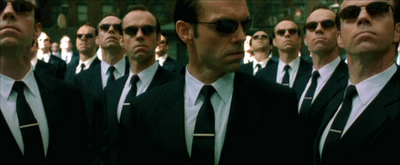 Single-versioned STM
Multi-versioned STM
T1
T2
T1
T2
o1
o1
o2
o2
C
A
C
C
cannot read the latest version – read the previous one
cannot read the latest version – abort
PODC 2010
Our contribution
4
Prior work – empirical evaluation
Versioned Boxes, LSA, TSTM
constant number of versions per object
Selective Multi-Versioning (SMV) STM (Transact’10) 
keeps the versions as long as they might be needed
Performance benefit for certain benchmark types

Our contribution – inherent MV properties:
GC challenge (what versions to keep?)
possible permissiveness guarantees
disjoint access parallelism
visibility bounds
PODC 2010
Permissiveness guarantees of multi-versioned STM
5
We want to capture the power of multiple versions:
each read-only transaction commits
an update transaction aborts only if it conflicts with other update transaction
Multi-Versioned (MV)-Permissiveness

Practical – satisfied by SMV
Would have been achieved by most multi-versioned algorithms (LSA, Vboxes, TSTM)
if they had kept all the needed object versions
PODC 2010
GC Challenge of MV-permissiveness
6
Must clean up old versions
the intention is not to keep the “useless” ones
keep the version if it might be needed by some potential reader

Space optimality
An MV-permissive algorithm STM1 is space optimal if for any MV-permissive algorithm STM2 at any point of time: 
#versions in STM1 ≤ #versions in STM2

No MV-permissive STM can be space optimal
PODC 2010
Space optimality is impossible – intuition
7
Consider an unnecessary old version of object oij 
in any extension of the run STM can preserve MV-permissiveness without keeping oij
Have to remove it to be space optimal

Build an extension so that:
STM has to keep some other versions
which could be removed if oij would be kept
PODC 2010
Disjoint Access Parallelism
8
DAP property: txns with disjoint data sets do not contend 
DAP algorithms do not have a “common bottleneck” – important for scalability

MV-permissive STM cannot be disjoint access parallel (DAP)
Intuitively, contention point is “responsible” for a real-time order guarantee
PODC 2010
DAP impossibility – proof intuition
9
T1 and T3 are disjoint access:
the runs are indistinguishable
T2
T3
T2
T3
o1
o1
C
C
T1
T1
o2
o2
C
C
T1 < T2 by RTO =>
T2 must read the last version of o2
T3 < T1 by RTO =>
T2 must read the previous version of o2
PODC 2010
Useless Prefix (UP) GC – GC compromise
10
Space optimality is impossible – what guarantees can we give?
Useless Prefix GC property – the algorithm is allowed to keep version oij  only if:
there might be a txn that can read oij and cannot read any future version of object oi
T1
T2
o1
o2
T1 cannot read the following versions – has to be kept
o3
T1 can read the latest one – should be removed
PODC 2010
UP-Multiversioning – concept
11
MV-permissive STM that satisfies useless-prefix GC

Read-only txns read the “latest possible” version
one, which is over-written by the earliest following update txn
Each version is kept as long as it has a potential reader
enough for satisfying useless-prefix GC
Updater passes the overwritten versions to its live preceding transactions
PODC 2010
UP-Multiversioning – concept
12
T1
T2
cannot read the latest version – read the previous one
o1
o2
C
C
o1
ver=1
ver=2
o1
o2
ver=1
ver=2
o2
?
to read
T1
T2
PODC 2010
Conclusions
13
Space optimality is impossible
DAP is impossible
Useless prefix GC is achievable
with visibility constraints
UP MV is non-DAP and uses visible reads
PODC 2010